ІНТЕРНЕТ-БІЗНЕС
ЛЕКЦІЯ 3
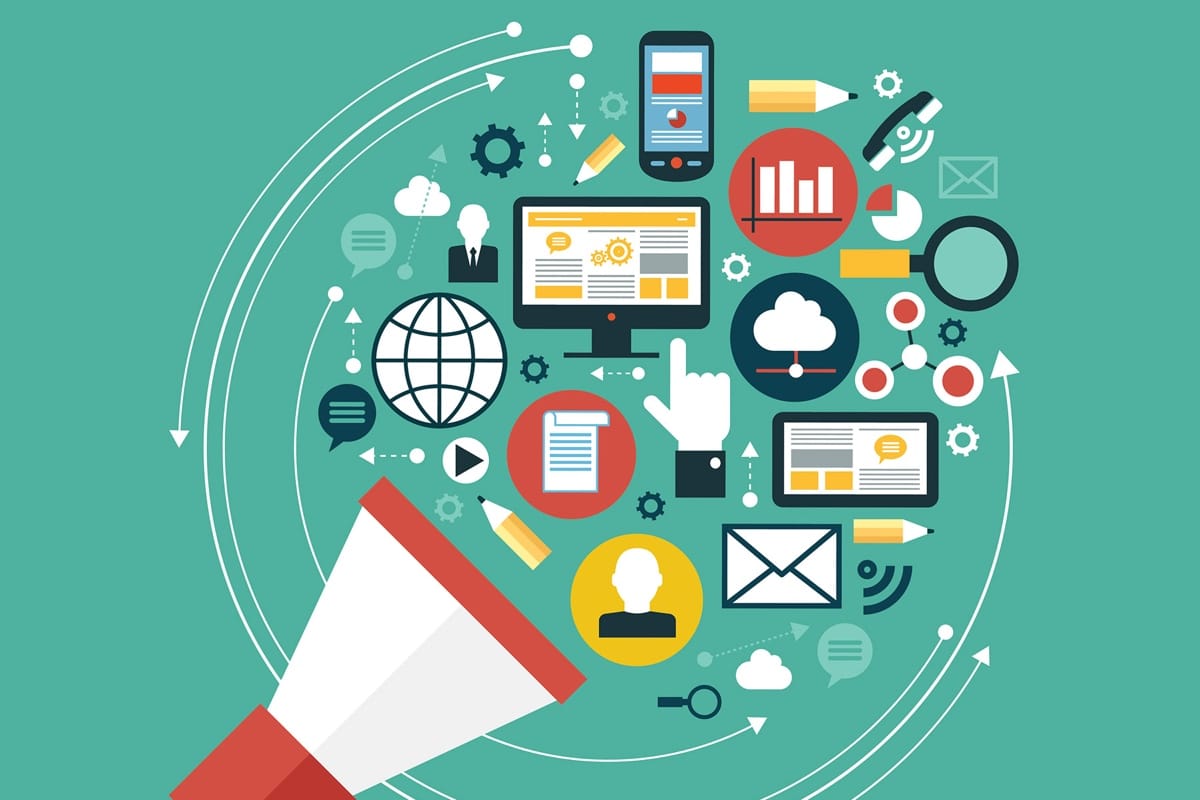 ІНтЕрНЕТ РЕКЛАМА
це комплекс інструментів, які компанії використовують для просування бренду і підвищення продажів.
Переваги реклами в інтернеті
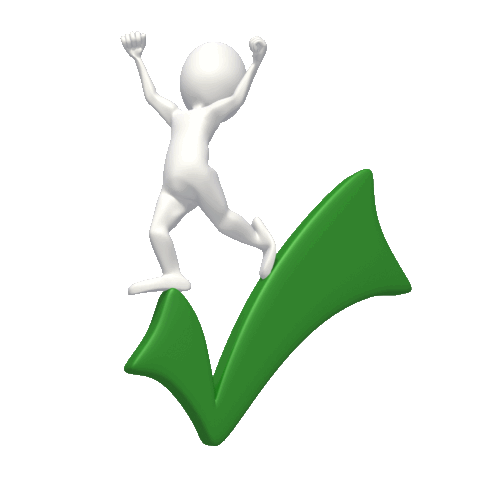 Широке охоплення
Підходить для будь-якого бюджету
Збільшує трафік на сайт
Надає можливість таргетингу
Допомагає знайти точки взаємодії з аудиторією
Надає чітку статистику
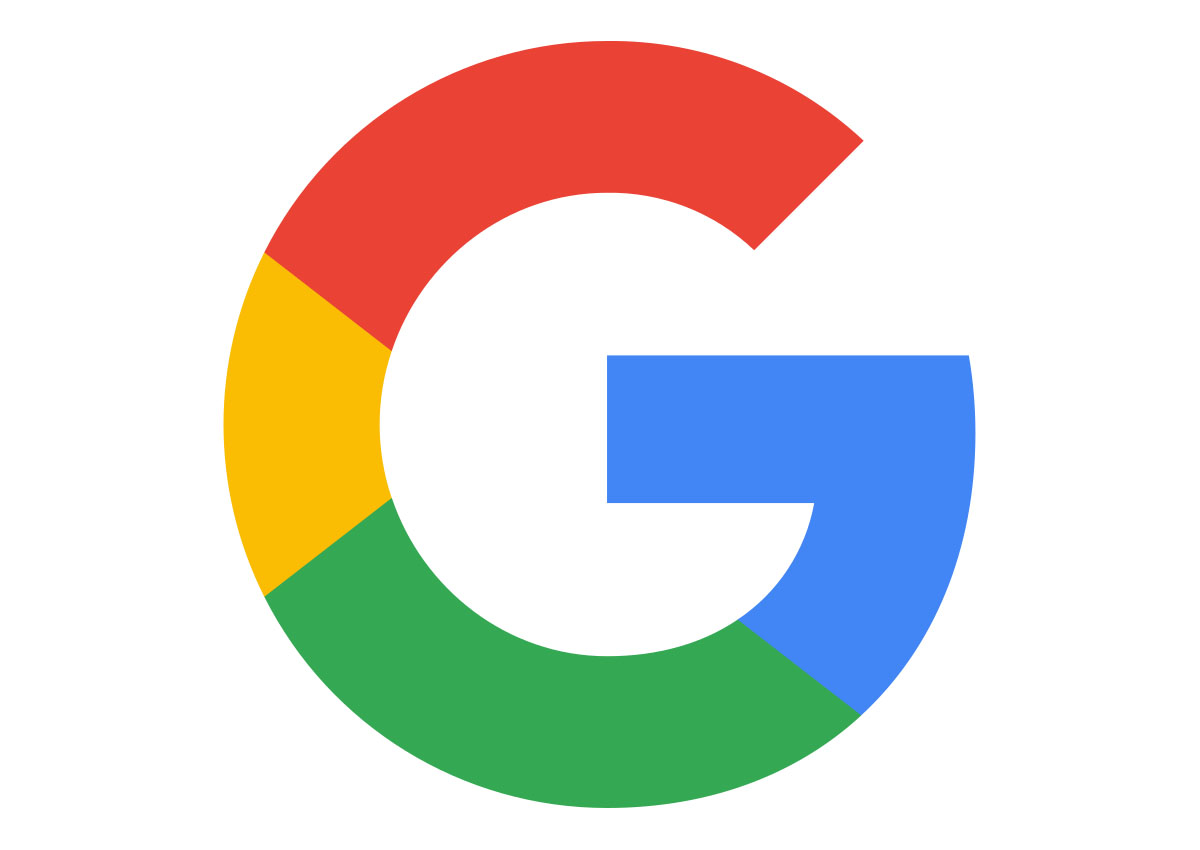 Широке охоплення
Люди шукають інформацію про продукти і послуги за допомогою пошукових систем, таких як Google, Yandex, Yahoo і інші. Реклама в інтернеті — це спосіб розповісти про бренд більш ніж 4,3 мільярдам користувачів по всьому світу. Завдяки інтернету можна легко охопити цільову аудиторію в різних країнах.
Підходить для будь-якого бюджету
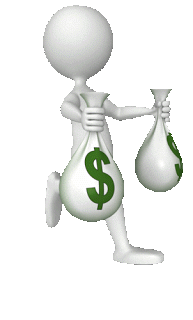 Будь-яка компанія, від невеликого сімейного бізнесу до величезного підприємства, може використовувати онлайн-рекламу і отримувати максимальний результат від фінансових вкладень, оскільки такі види реклами як пошуковий маркетинг та email маркетинг взагалі не потребують інвестицій на початковому етапі.
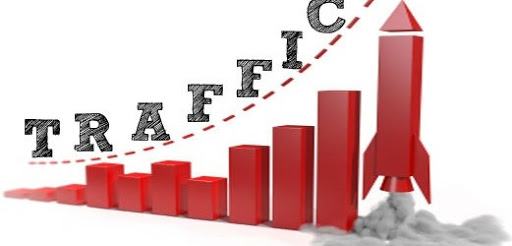 Збільшує трафік на сайт
Чим більше відвідувачів компанія залучить, тим більше клієнтів отримає і тим вище буде рівень продажів. Мета реклами в інтернеті — привернути увагу користувачів і привести їх на свій сайт. Тому, оголошення повинні викликати інтерес таі надавати людям вагомі підстави для переходу.
Надає можливість таргетингу
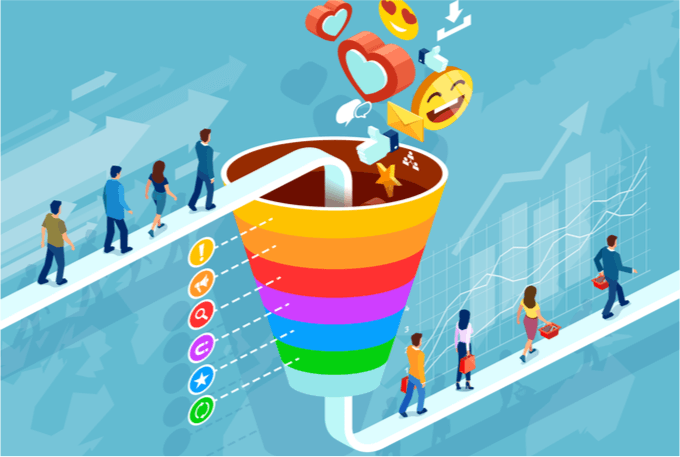 На відміну від традиційної реклами, яку можуть бачити всі без винятку, оголошення в інтернеті можна таргетувати. Наприклад, компанія, що займається реалізацією туристичного спорядження, може рекламувати свої товари в соціальних мережах людям, які захоплюються подорожами, щоб заохочувати лайки, репости і продажі.
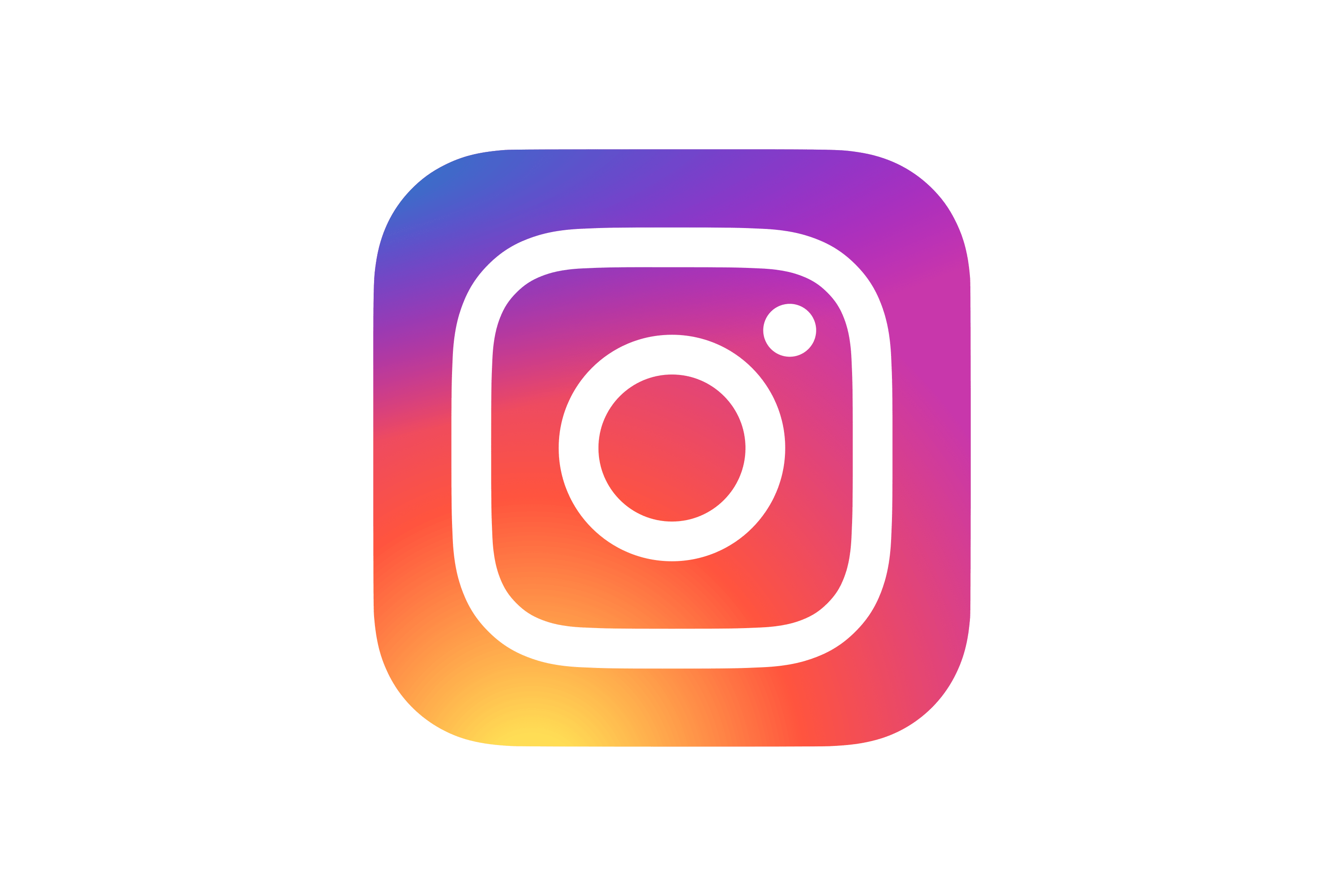 Допомагає знайти точки взаємодії з аудиторією
Реклама в інтернеті дозволяє компаніям з'являтися в потрібний час в потрібному місці. Щоб продемонструвати свої продукти, використовуйте такі мережі як Instagram і Pinterest. А для розповсюдження новин і побудови довгострокових взаємин з клієнтами — email маркетинг. Об'єднуйте різні види онлайн реклами, щоб показати, що ваша компанія завжди поруч, і готова допомогти.
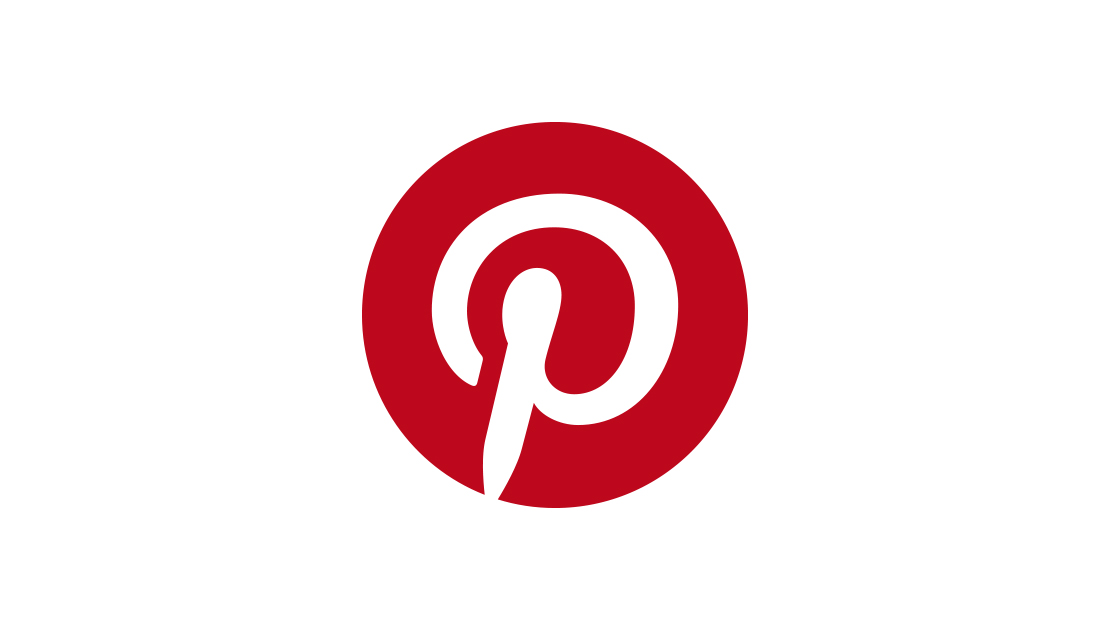 Надає чітку статистику
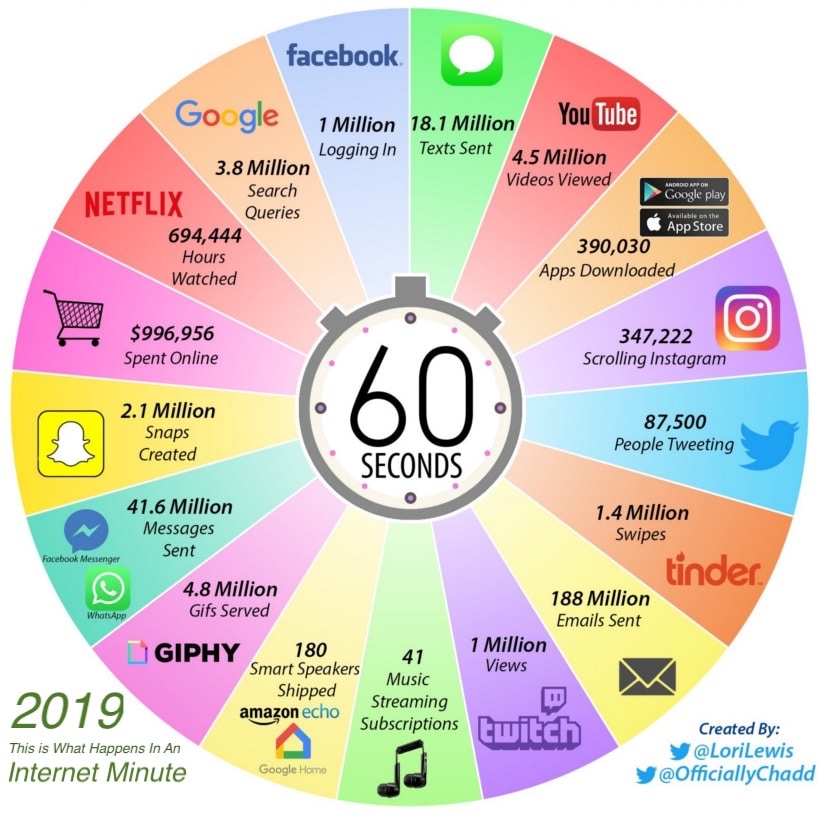 На відміну від офлайн-маркетингу, де ефективність виміряти досить важко, реклама в інтернеті дозволяє точно відстежувати результати за допомогою платформ веб-аналітики, таких як Google Analytics.
Основні види та особливості інтернет-реклами
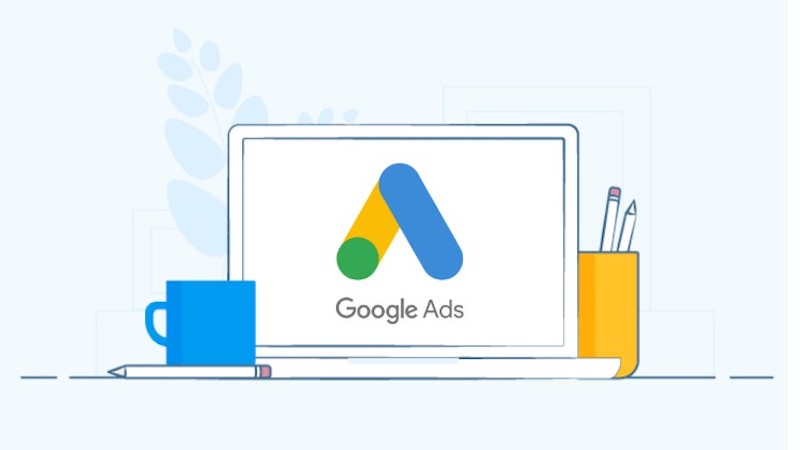 ІНТЕРНЕТ-РЕКЛАМА В GOOGLE ADS
Інтернет-реклама Google Ads — рекламний онлайн-сервіс для налаштування різноманітних типів реклам, що дає змогу різним конкуруючим компаніям, сайтам чи інтернет-магазинам «битися» за увагу потенційних клієнтів завдяки різноманітним пропозиціям та закликам.

Інтернет-реклама в Google Ads ділиться на кілька видів:
Контекстна реклама в інтернеті.
Класичний та динамічний ремаркетинг.
Медійна (банерна) реклама в інтернеті.
Інтернет-реклама Google Shopping.
Відеореклама в інтернеті.
КОНТЕКСТНА ІНТЕРНЕТ-РЕКЛАМА (PPC)
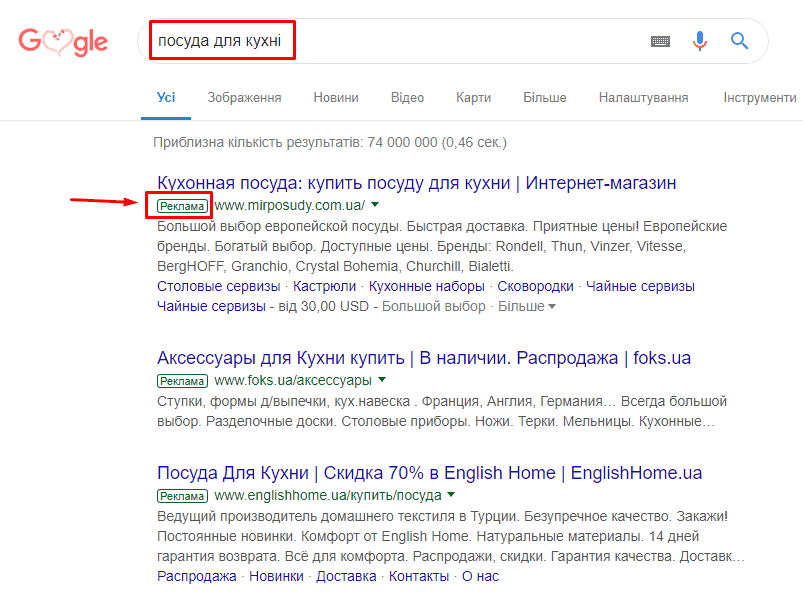 Один із найбільш поширених і популярних видів реклами, основою якого є система оплати за клік (Pay Per Click). Тобто ви платите в тому випадку, якщо користувач натискає на оголошення й переходить на ваш (як рекламодавця) сайт.
Оголошення контекстної реклами в інтернеті показуються в пошуковому рядку:
У результатах пошуку така реклама виводиться при введенні користувачем відповідного ключового слова, під яке налаштована кампанія рекламодавця. Тому її й називають контекстною, бо оголошення засновані на врахуванні суті контенту або конкретного пошукового запиту.
Провайдерами контекстної реклами є самі пошукові системи. Найбільші сервіси такого типу — Google AdWords і Яндекс.Директ.
Варто відзначити, що PPC — один із найбільш ефективних видів реклами, повністю безпечних і легальних. До того ж, прибутки від контексту становлять більшу частину всього прибутку, який отримують пошукові системи, тому вони всіляко заохочують її використання з боку бізнесу.
Однак ціна за клік визначається на підставі аукціону між рекламодавцями. Тобто хто запропонує більшу ціну, той і отримає перше місце. У результаті в деяких тематиках конкуренція стала настільки високою, що тільки великі компанії можуть дозволити собі такий вид реклами.
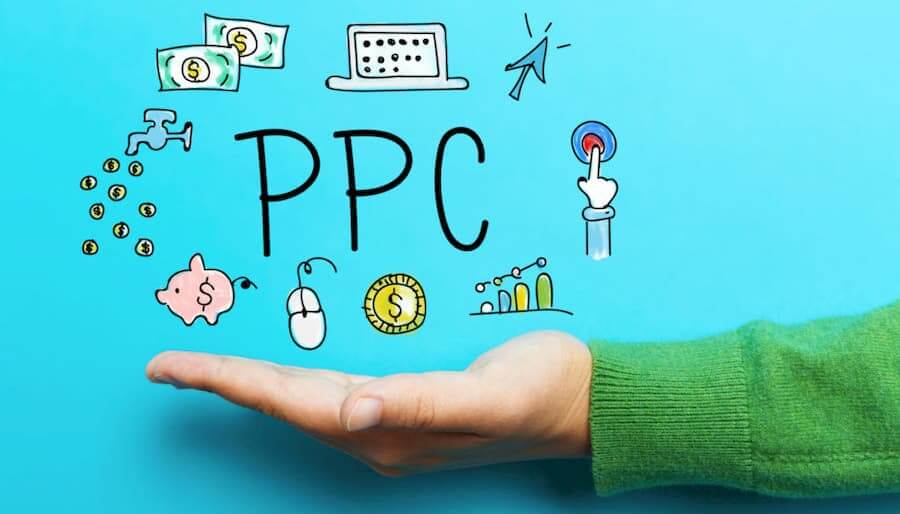 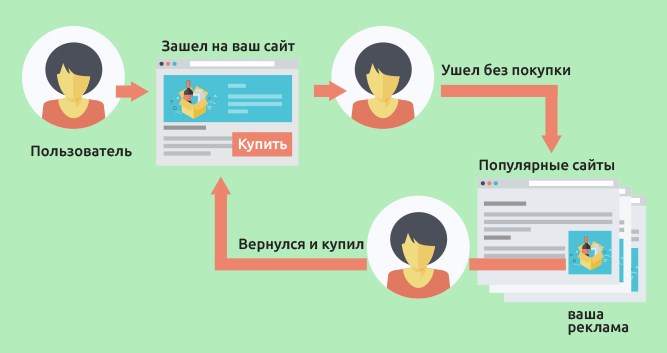 КЛАСИЧНИЙ ТА ДИНАМІЧНИЙ РЕМАРКЕТИНГ — ОДИН ІЗ НАЙДІЄВІШИХ ВИДІВ РЕКЛАМИ В ІНТЕРНЕТІ
Ремаркетинг — одна з функцій, доступних у системах контекстної реклами. Але через низку відмінних рис цей вид реклами можна винести окремо. Суть ремаркетингу в можливості відслідковувати користувачів, які відвідали ваш сайт, і показувати їм оголошення повторно, ніби нагадуючи про себе.
Коли користувач відвідує сайт, на якому встановлений спеціальний код ремаркетингу, його ідентифікатор вноситься до спеціального списку ремаркетингу. Потім ви можете створити кампанію в AdWords, показуючи таким користувачам оголошення на інших сайтах у медійній мережі.
Простий приклад: якщо показник конверсії на вашому сайті 1 %, це означає, що 99 % відвідувачів сайту залишає його з якихось причин, так і не здійснивши купівлі чи іншої конверсійної дії. За допомогою класичного ремаркетингу ви можете знову нагадати їм про себе і, цілком ймовірно, підштовхнути до зміни свого рішення.
Google постійно покращує свої технології відстеження поведінки користувачів, що відкриває ще більші можливості для проведення рекламних кампаній. Однак існує в класичному ремаркетингу й такий недолік — користувачі можуть бачити рекламу однієї й тієї ж компанії знову і знову, незалежно від того, зацікавлені вони в цій пропозиції чи ні.
А от динамічний ремаркетинг усе ж налаштований на те, щоби користувачу залежно від переглянутих товарів генерувалося індивідуальне оголошення. Завдяки цьому вдається збільшити конверсії практично вдвічі.
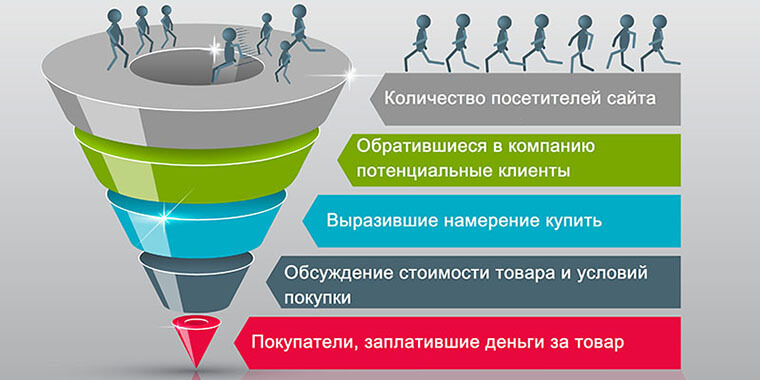 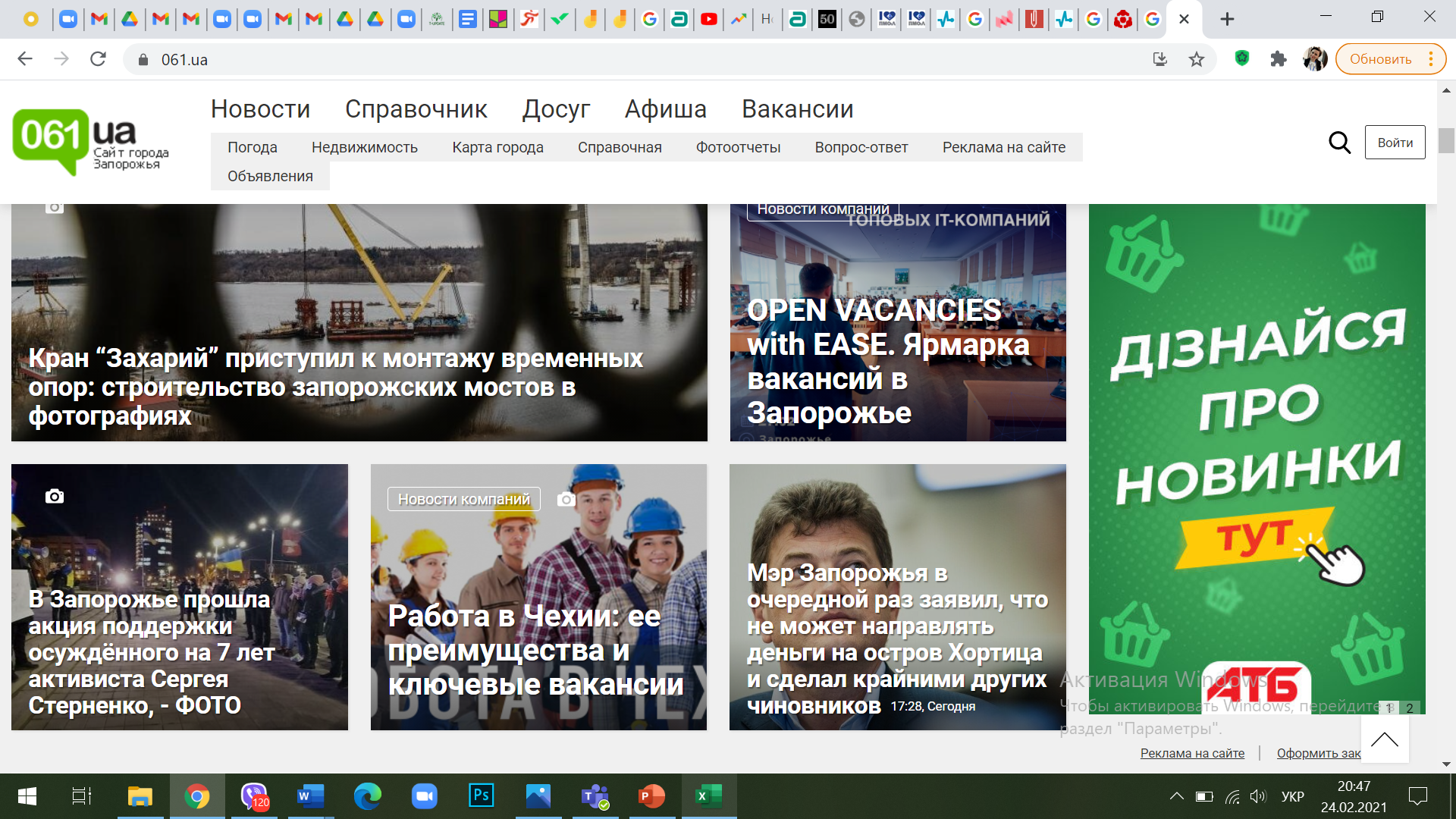 МЕДІЙНА (БАНЕРНА) РЕКЛАМА В ІНТЕРНЕТІ
Медійну рекламу можна розміщувати за допомогою Google AdWords, який надає для цього всі необхідні можливості, а також майданчики у вигляді сайтів-учасників партнерської мережі. Крім того, можна домовлятися про розміщення безпосередньо з власниками цікавих для вас ресурсів, а створення банерів замовляти у фахівців із веб-дизайну.
Основною схемою оплати, яка використовується в банерній рекламі, є CPM — оплата за тисячу показів (в Google AdWords — оплата за клік). З одного боку, це може здатися невигідним, бо рекламодавець платить за покази, ефект яких неможливо передбачити заздалегідь. Але водночас вартість тисячі показів зазвичай досить низька, і унаслідок в плюсах залишаються обидві сторони.
Якщо використовувати для запуску медійної реклами той самий Google AdWords, рекламодавець отримує набагато більше можливостей для налаштування, ніж за умови розміщення за безпосередньою домовленістю. Головне — це можливість використовувати географічний і демографічний таргетинг, та й саму кампанію можна просто зупинити в будь-який час, якщо ви вважаєте її неефективною.
ІНТЕРНЕТ-РЕКЛАМА GOOGLE SHOPPING — НОВИЙ СПОСІБ РЕКЛАМИ ДЛЯ ІНТЕРНЕТ-МАГАЗИНІВ
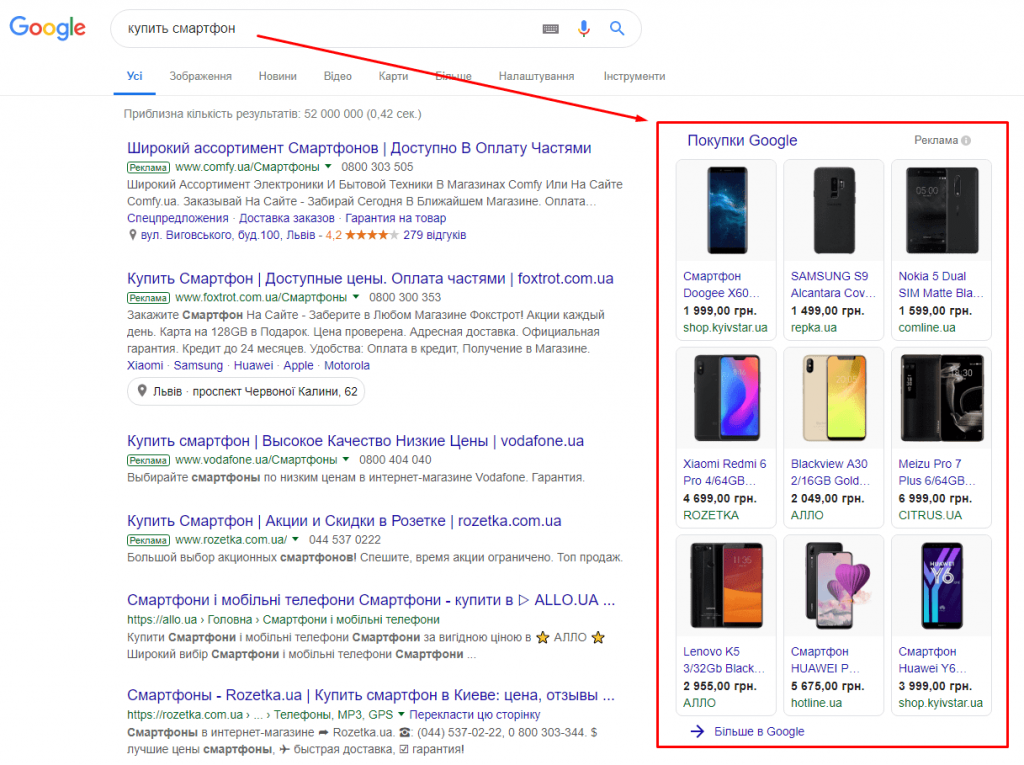 Інтернет-реклама Google Shopping або інша її назва “товарні оголошення” з’явилася відносно недавно, зважаючи на всі попередні види інтернет-реклами. Товарні оголошення у видачі Google — один із видів візуальної реклами в інтернеті, за допомогою якої Ви з пошуку одразу можете переглянути декілька варіантів запропонованих товарів.
ВІДЕОРЕКЛАМА В ІНТЕРНЕТІ — РЕКЛАМА НА YOUTUBE
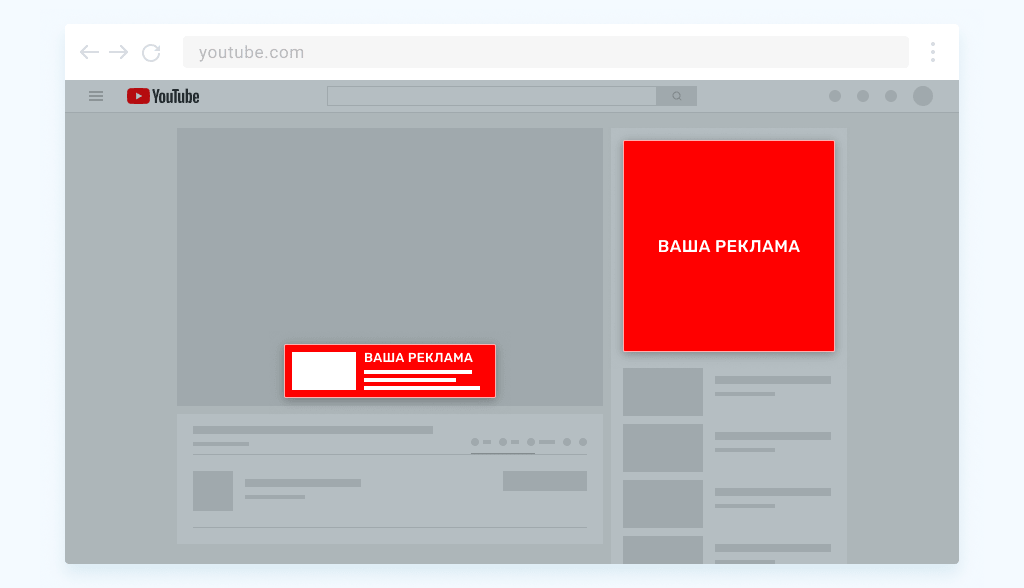 Цей вид реклами в інтернеті дуже швидко набирає популярності. Рекламу створюють у відеоформаті і розміщують на таких сервісах, як YouTube, Vimeo, DailyMotion і Vine. Відеоролики коштують дорого, проте їх ефективність може бути дуже висока, оскільки кращі з них швидко стають вірусними.
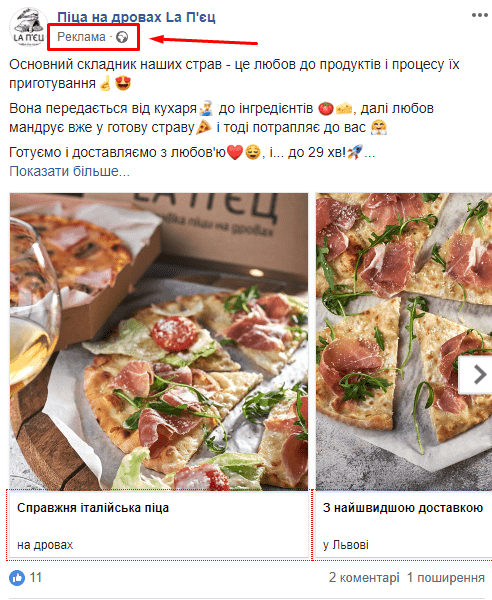 ІНТЕРНЕТ-РЕКЛАМА В СОЦІАЛЬНИХ МЕРЕЖАХ
Таргетована реклама в соціальних мережах зараз один з основних видів реклами в Інтернеті. Крім того, активно використовується так званий SMM — маркетинг у соціальних медіа, суть якого полягає у формуванні та розвитку спільнот навколо сторінки бренду в певній соціальній мережі.
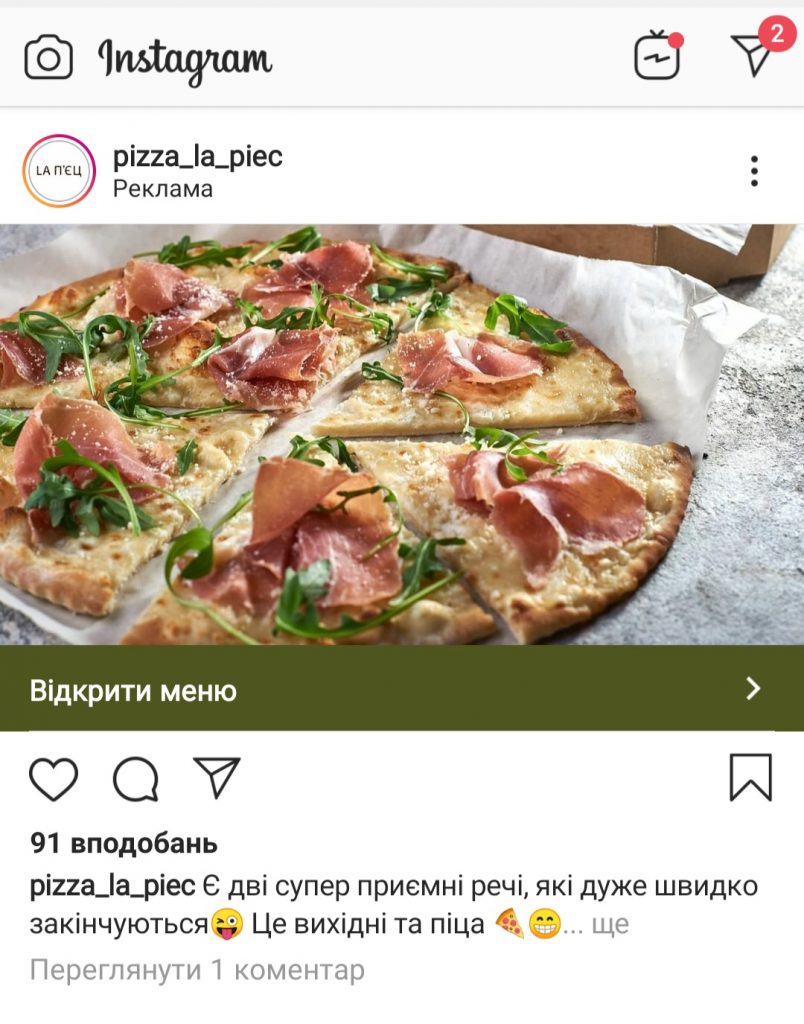 Різниця між таргетованою рекламою і SMM-просуванням у тому, що в першому випадку ви фактично платите за кліки, як і в PPC, а другий варіант передбачає саме роботу зі спільнотою й розвиток сторінки бренду. Причому маркетинг у соціальних медіа може бути комплексним і передбачати зокрема і використання рекламних оголошень.
ТІЗЕРНА РЕКЛАМА В ІНТЕРНЕТІ
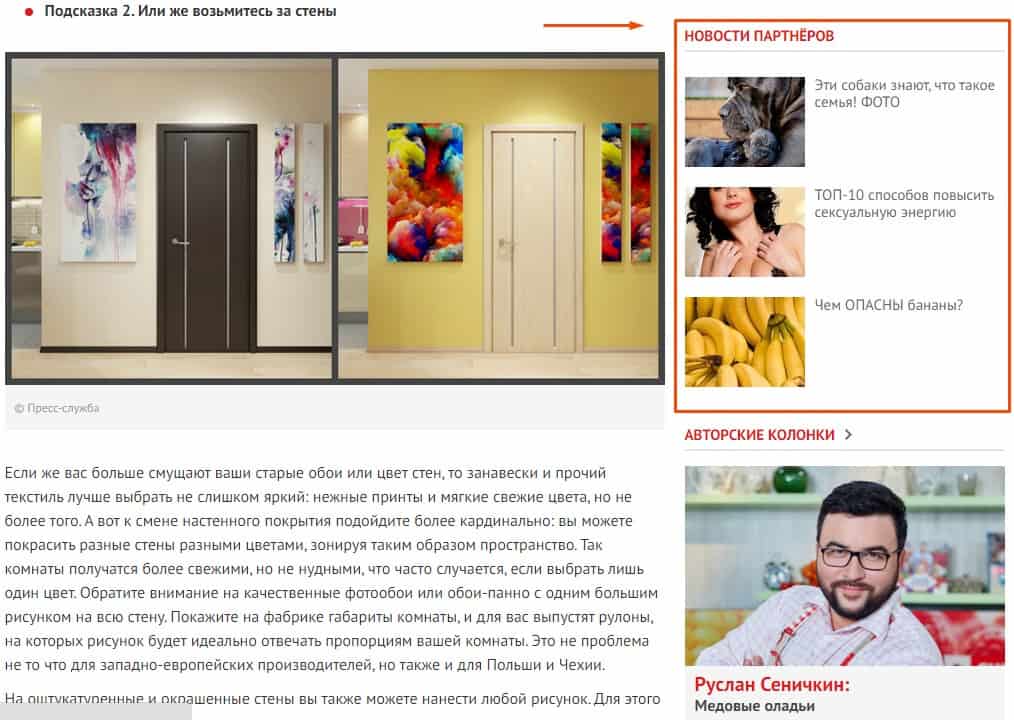 Це своєрідний мікс із медійної й контекстної реклами, який має низку особливостей, що й дозволяють винести їх в окрему групу. Тізер — це рекламне оголошення, яке складається з заголовка, невеликого тексту, який характеризує рекламований продукт і його фото. Наприклад, ось як виглядають типові тізери:

Зазвичай використовується яскравий заголовок, текст, який інтригує, і фото, яке привертає увагу. Унаслідок дії CTR-тізерів може в декілька разів підвищуватися аналогічний показник контекстної реклами на сайтах партнерів мережі.
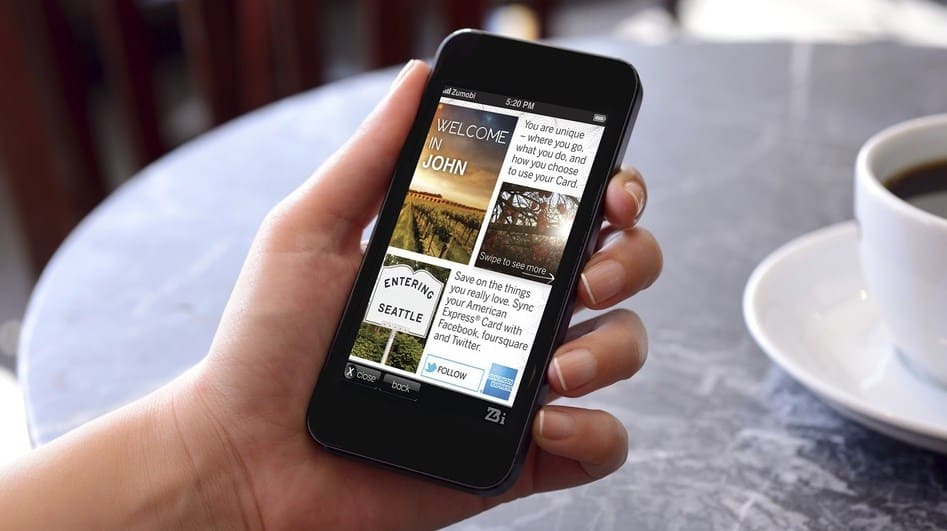 МОБІЛЬНА ІНТЕРНЕТ-РЕКЛАМА
Цей вид реклами цікавий хоча б тому, що дозволяє звернутися до потенційної аудиторії через найбільш персональний для сучасної людини пристрій — її смартфон. Той факт, що пристрій перебуває поруч із людиною протягом усього дня, — незаперечний аргумент і очевидна перевага мобільної реклами.
У Google створили спеціальну платформу для мобільної реклами — AdMob. Крім того, створювати оголошення для мобільних пристроїв можна і в Google Ads. У будь-якому випадку запуск кампанії з показом на мобільних дозволяє скористатися всіма перевагами контекстної реклами, перерахованими раніше. Зокрема, точними налаштуваннями демографії та географічного таргетингу.
Наприклад, технології визначення місця розташування користувача дозволяють маркетологам запускати рекламу орієнтовану, наприклад, на залучення відвідувачів до місцевих розважальних закладів.
Хоча рекламні оголошення й показуються на невеликому екрані, рекламодавці мають можливість персоналізувати оголошення, таким чином зробивши кампанію більш ефективною.
Є три основні методи використання мобільної реклами:
реклама на весь екран. Часто використовується в безкоштовних мобільних додатках, розробники яких монетизують їх таким чином. Протягом певних проміжків часу в процесі використання програми з’являється повноекранний банер із заставкою, у якому показується реклама;
продакт-плейсмент. Інтеграція маркетингового повідомлення в додаток у вигляді елемента дизайну або контенту. Дорогий і складний метод, який використовують тільки відомі бренди;
покази на мобільних в PPC. Це та ж контекстна реклама, але оголошення рекламодавців показуються в мобільному пошуку.
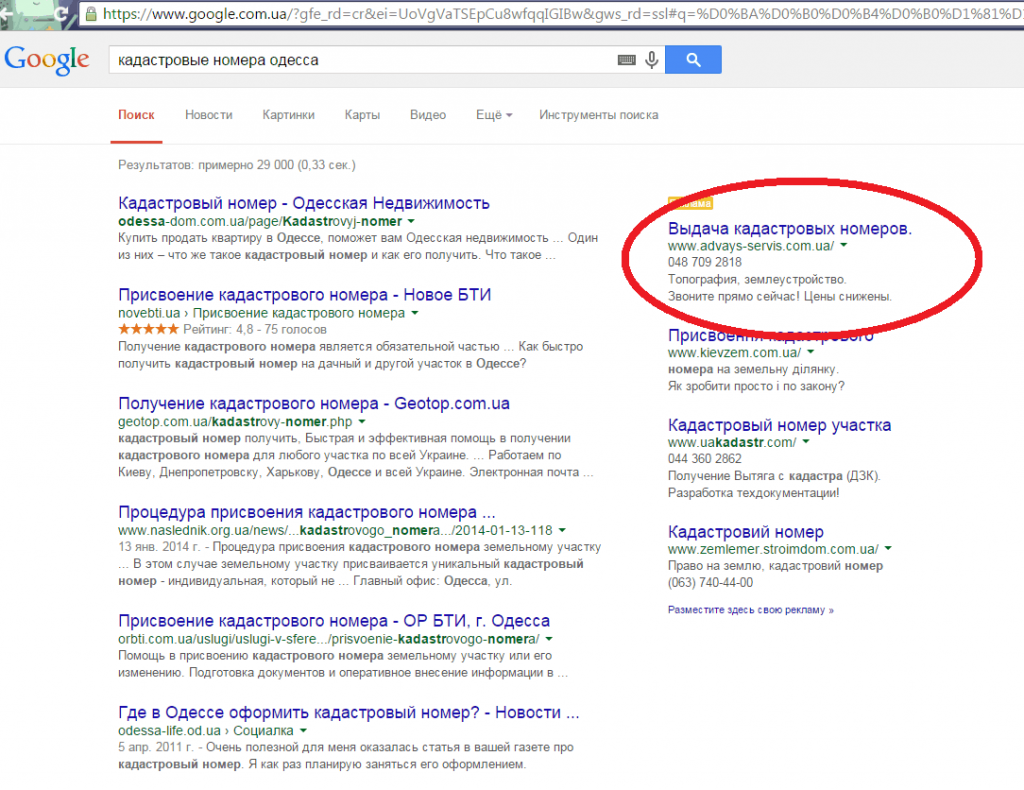 ГЕОКОНТЕКСТНА ІНТЕРНЕТ-РЕКЛАМА
Геоконтекстна інтернет-реклама — сучасний вид реклами в інтернеті, що таргетований на користувачів інтернету у вибраній місцевості. Наприклад: якщо Ви власник придорожнього кафе, Ви можете налаштувати геоконтекстну рекламу на користувачів, що проїжджають через дану територію або тільки планують поїздку через Вашу місцевість. Така інтернет-реклама буде показуватися в додатках, веб-картах, навігаторах. Таким чином, Ви зможете збільшувати відвідуваність Вашого кафе.
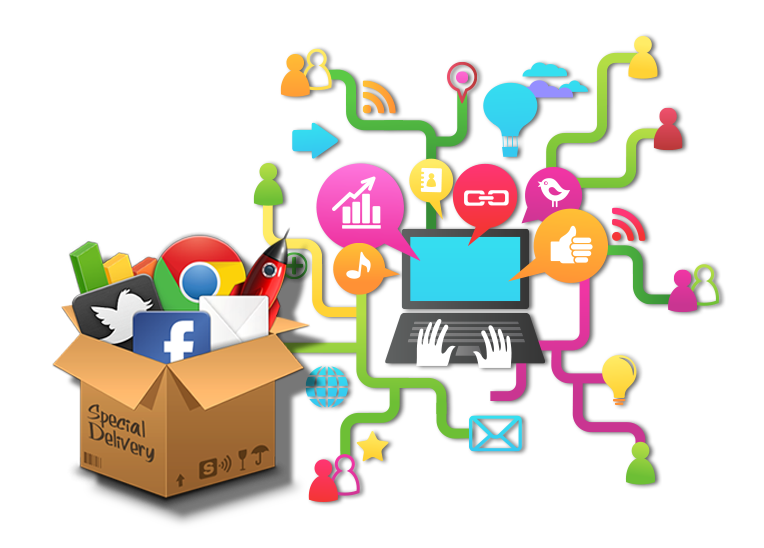 ВІРУСНА РЕКЛАМА В ІНТЕРНЕТІ
Вірусна реклама в інтернеті — вид рекламних матеріалів, головним завданням яких є привернути увагу користувачів інтернету (можливо, потенційних покупців) і сподобатися настільки, щоби вони готові були самостійно поділитися цією рекламою з іншими (можливо, навіть не підозрюючи, що вони діляться саме рекламою, а не цікавою інформацією тощо).

Найчастіше такий вид реклами в інтернеті є у вигляді відео, смішних картинок, мемів. Щоби реклама справді стала вірусною, Вам необхідно постійно бути в тренді нових жартів, ситуацій або просто вдало потрапити під хороший настрій користувачів.
Це вірусне відео запрацювало для Volvo 170 мільйонів доларів. Інші зірки знімали свої відповіді на трюк Ван Дамма, його поперечний шпагат між рухомими вантажівками став мемом і довго ще гуляв по мережі.
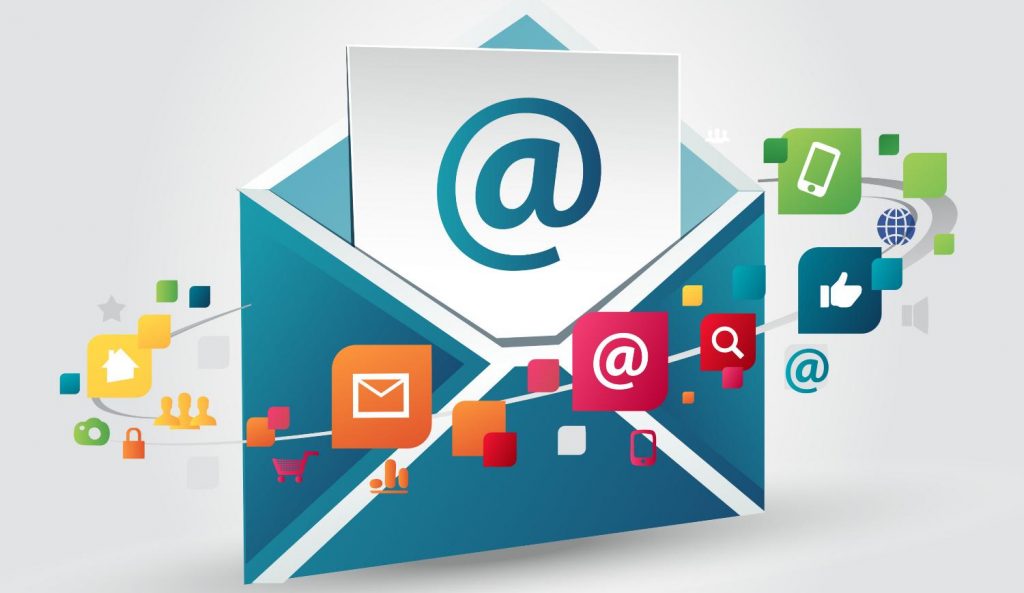 E-MAIL РОЗСИЛКА — ОДИН ІЗ ВИДІВ ІНТЕРНЕТ-РЕКЛАМИ
Даний вид реклами в інтернеті можна ще назвати інтернет-блогом у власній електронній скриньці. Зазвичай E-mail розсилка — це обмін цікавою, корисною інформацією з підписниками. Тобто не покидаючи власну пошту, Ви можете завдяки їй дізнатися новинки від бізнесу.
Вам варто використовувати E-mail розсилку як один із варіантів інтернет-реклами якщо:
Ви представники інтернет-магазинів та сайтів, де користувачу цікава інформація про Ваш товар чи послугу. Таким чином, Ви можете надсилати цікаві пропозиції, актуальні новинки у сфері, якою цікавиться покупець, або просто корисну інформацію;
Ви представники новинних сайтів, порталів чи маркетплейсів. Так, Ви більше дізнаватиметесь про користувачів та збільшуватимете власний трафік.
СПЛИВНІ (POP-UP) ВІКНА — РІЗНОВИД АГРЕСИВНОЇ РЕКЛАМИ В ІНТЕРНЕТІ
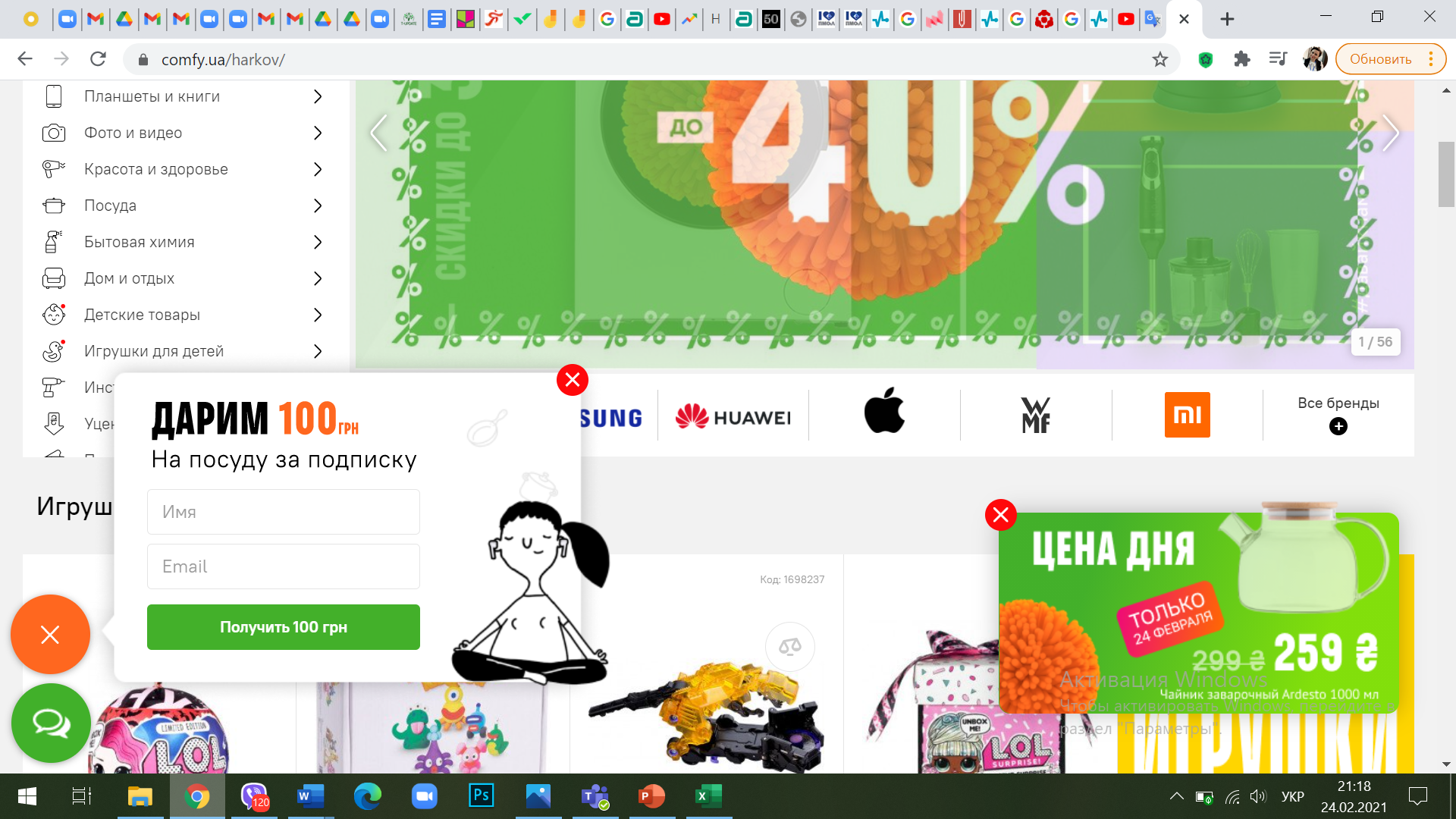 Спливні (pop-up) вікна більше зарекомендували себе як агресивна реклама в інтернеті, яка досі користується великим попитом. Попри погану репутацію, усе ж при правильному її використанні можна покращити конверсії сайту, проінформувати користувачів про новинки, зібрати E-mail базу для подальшої розсилки та покращити поведінкові фактори сайту.
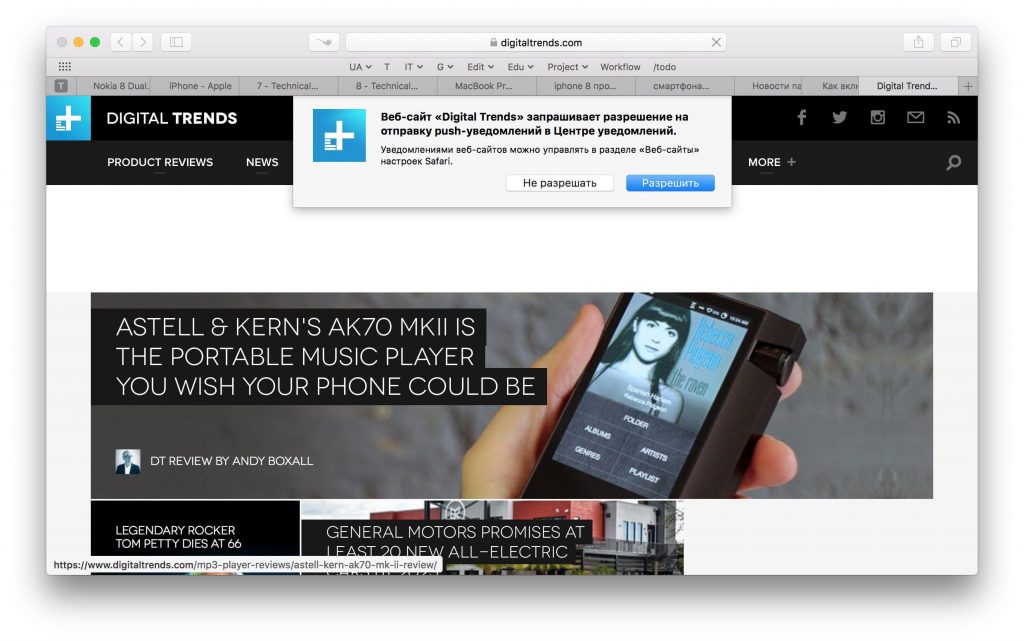 PUSH-СПОВІЩЕННЯ — ПОПУЛЯРНИЙ ВИД ІНТЕРНЕТ-РЕКЛАМИ
Push-сповіщення — вид інтернет-реклами, що відносно недавно увірвався в рекламний світ. Push-сповіщення дуже ефективний спосіб рекламації, адже такі спливаючі повідомлення зазвичай бачать 80–85 % користувачів.
Спочатку Push-сповіщення використовувалися у веб-додатках, для постійного нагадування про додаток, його зміни тощо. Проте, цей метод для рекламодавців видався дуже перспективним, і вже сьогодні ми бачимо активне використання Push-сповіщення в рекламі.
Вартість реклами
Пошукова реклама. Середня ціна за клік у всіх галузях становить $2,32. Вартість залежить від кількості пошукових запитів в місяць, рівня конкуренції, тобто числа компаній, які використовують це ключове слово і розміру ставки на аукціоні оголошень.
Email маркетинг. Проаналізувавши такі сервіси як MailChimp, Unisender і GetResponse, ми прийшли до висновку, що середня ціна за 2000 підписників починається від $20, за 5000 — від $30, за 10 000 — від $42, за 50 000 — від $227. У SendPulse ви можете безкоштовно відправляти до 15 000 листів 500 підписникам щомісяця. Сервіс дозволяє створювати шаблони листів і відправляти тригерні розсилки, а ще надає безліч корисних інструментів.
Реклама в соціальних мережах. Залежно від галузі, середня ціна за клік (CPC) в Facebook становить $1,86, а ціна за тисячу показів (CPM) — $11,20. В Instagram середня ціна за клік становить $0,50 — $1,00. У більш конкурентних галузях, таких як швейна промисловість або юриспруденція, вартість реклами досягає $3,00 за клік.
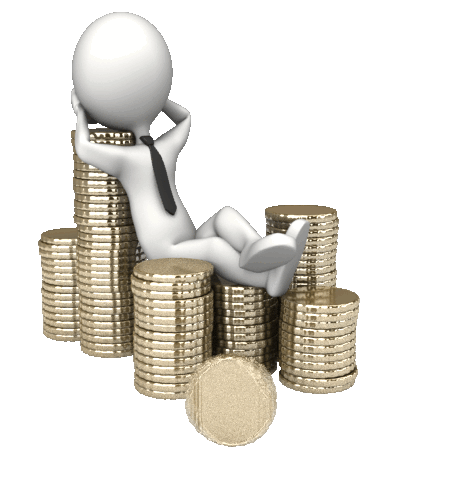 Як стиль оповіді і вік глядачів впливають на ефективність відеореклами
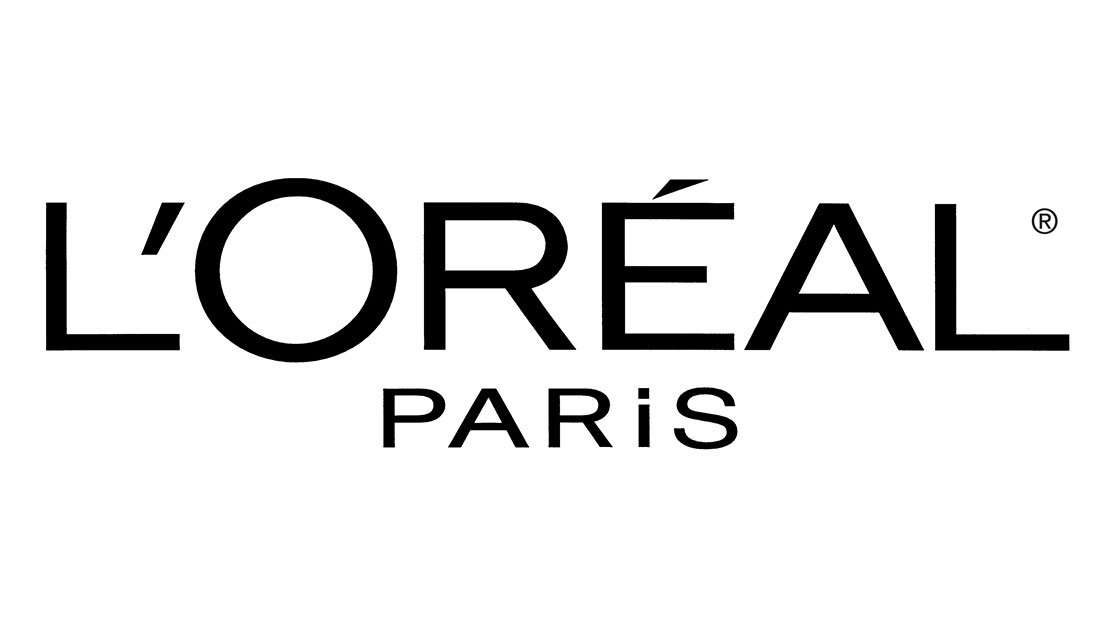 Чи потрібно створювати різну рекламу, щоб охопити аудиторію різного віку? Компанія Google спільно з L'Oréal Paris провела дослідження, щоб відповісти на це питання.

https://www.thinkwithgoogle.com/intl/ru-ru/marketing-strategies/video/kak-stil-povestvovaniia-i-vozrast-zritelei-vliiaiut-na-effektivnost-videoreklamy/
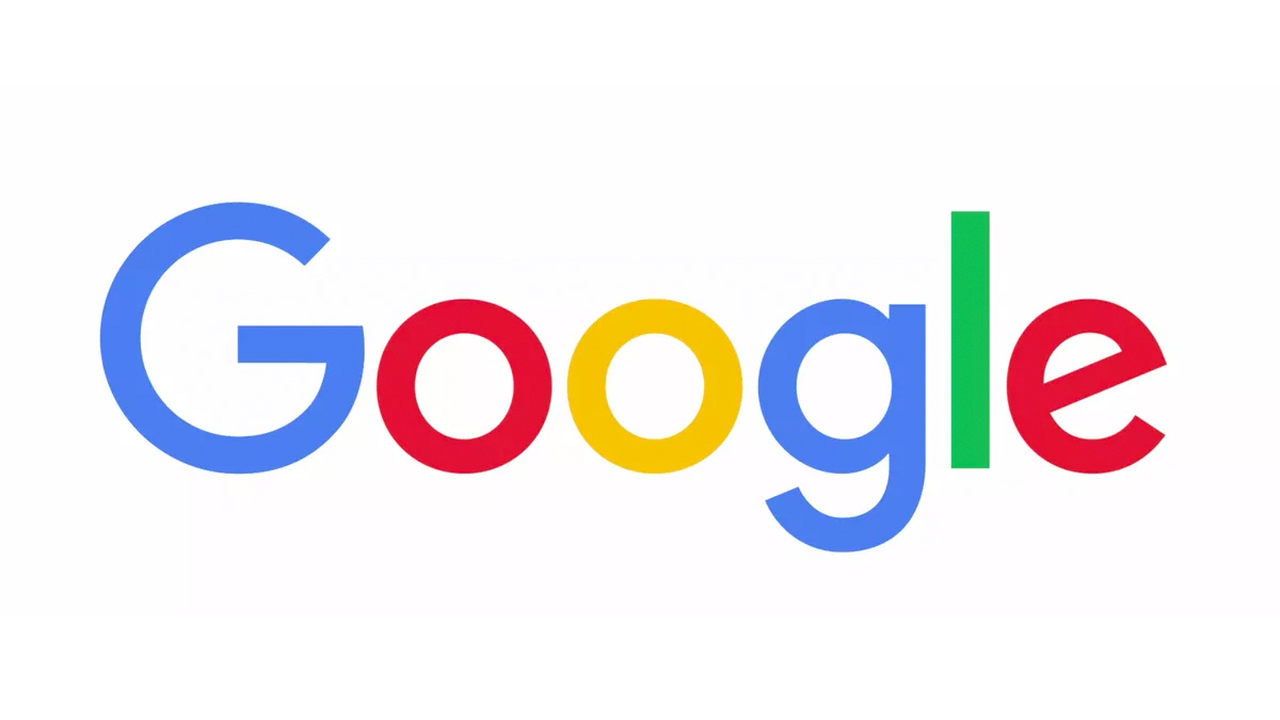 Дякую за увагу
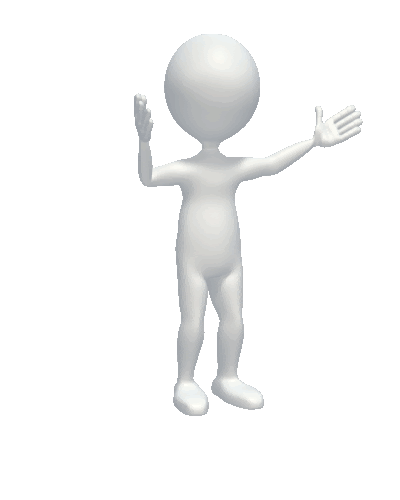